DOSTOSOWANIE WYMAGAŃ EDUKACYJNYCH 
do indywidualnych potrzeb i możliwości psychofizycznych uczniów

NA LEKCJACH HISTORII
Prezentację sporządzono w oparciu o materiały udostępnione na: 
www.lo3.grudziadz.com.pl/images/dokumenty/dostosowywanie_wymagan_historia.pdf
Rozporządzenie Ministra Edukacji Narodowej z dnia 30 kwietnia 2007  w sprawie warunków i sposobu oceniania, klasyfikowania i promowania uczniów i słuchaczy oraz przeprowadzania sprawdzianów i egzaminów w szkołach publicznych (z późniejszymi zmianami): nauczyciel jest obowiązany, na podstawie opinii publicznej poradni psychologiczno-pedagogicznej, w tym publicznej poradni specjalistycznej lub na podstawie opinii niepublicznej poradni psychologiczno-pedagogicznej, w tym niepublicznej poradni specjalistycznej jak również na podstawie orzeczenia o potrzebie kształcenia specjalnego albo nauczania indywidualnego, dostosować wymagania edukacyjne, do indywidualnych potrzeb psychofizycznych i edukacyjnych ucznia, u którego stwierdzono zaburzenia i odchylenia rozwojowe lub specyficzne trudności w uczeniu się, uniemożliwiające sprostanie tym wymaganiom.
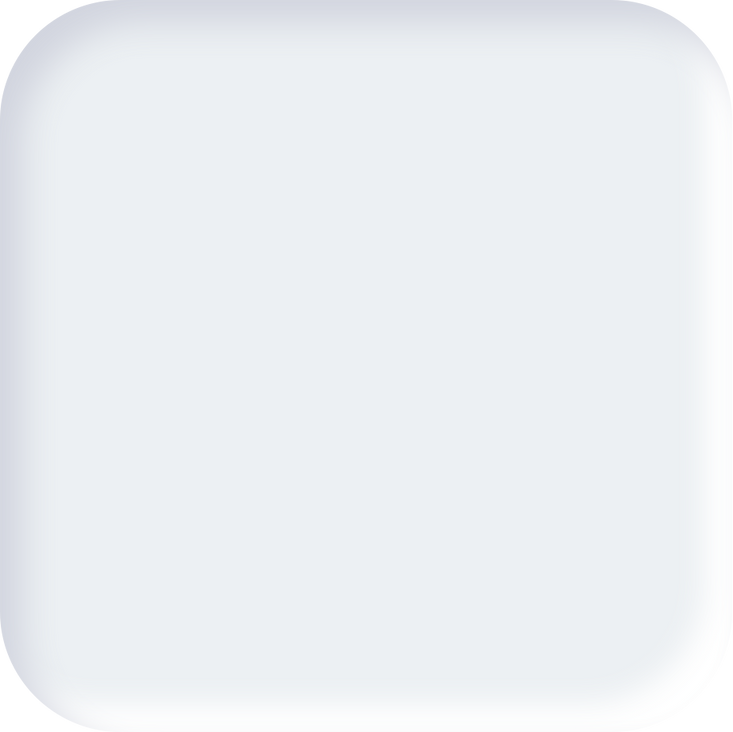 W przepisach jest mowa o dostosowaniu wymagań do psychofizycznych możliwości ucznia, a nie o ich obniżeniu. Zatem nauczyciel stosujący wobec ucznia np. z dysleksją rozwojową łagodniejsze kryteria oceniania w zakresie tych sprawności i umiejętności, które sprawiają mu szczególne problemy, ma prawo wymagać od niego większego wkładu pracy w porównaniu z innymi uczniami. Stwierdzenie dysfunkcji nie zwalnia uczniów z obowiązków szkolnych. Przeciwnie: uczeń taki powinien wykazać się samodzielną pracą, wykonywać dodatkowe zadania i ćwiczenia, zalecone specjalnie dla niego, które pomogą mu w przezwyciężeniu trudności.
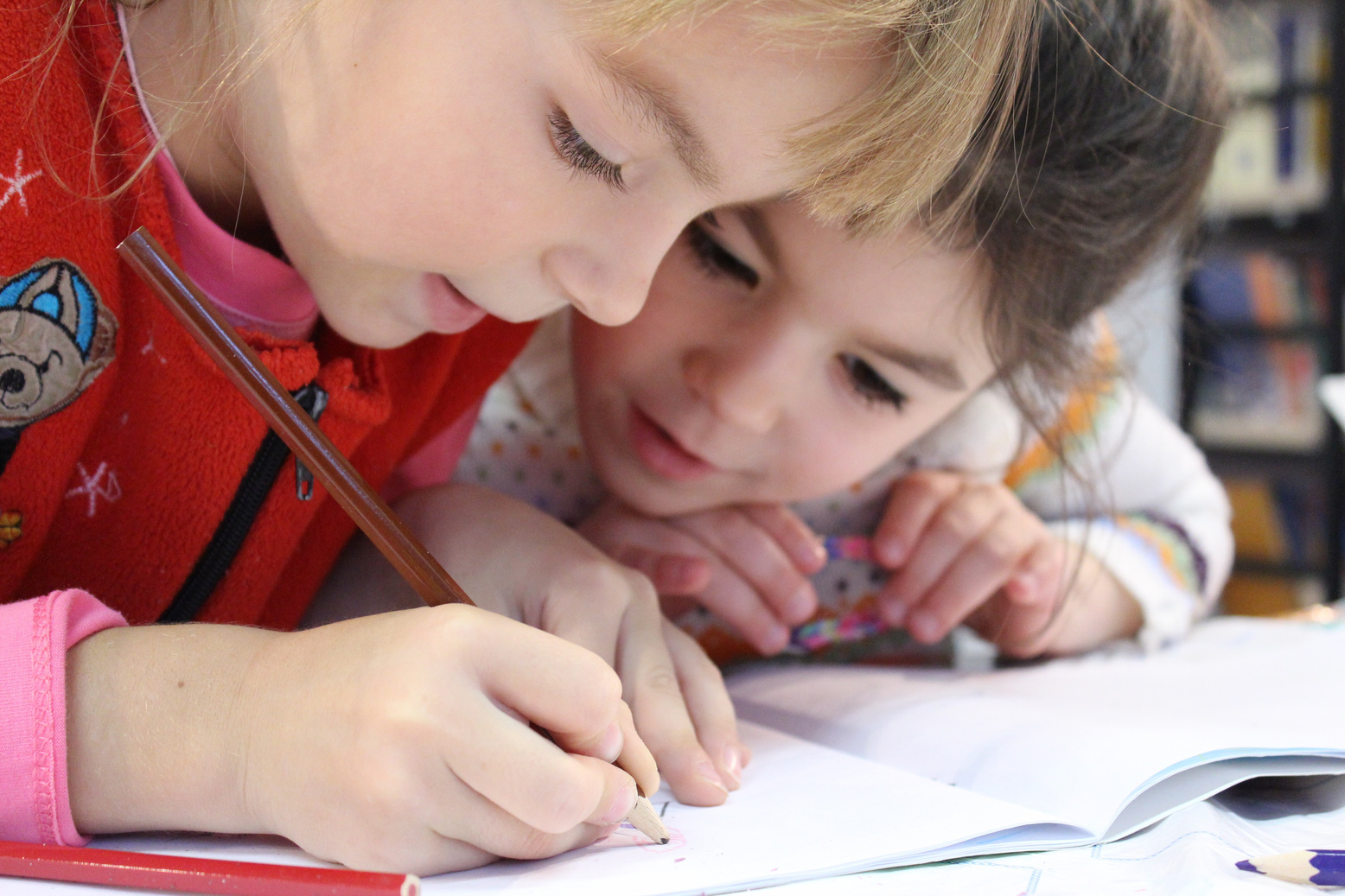 Uczniowie posiadający opinię poradni psychologiczno – pedagogicznej o specyficznych trudnościach w uczeniu się oraz uczniowie posiadający orzeczenie o potrzebie nauczania indywidualnego są oceniani z uwzględnieniem zaleceń poradni. 

Nauczyciel dostosowuje wymagania edukacyjne do indywidualnych potrzeb psychofizycznych i edukacyjnych ucznia posiadającego opinie poradni psychologicznopedagogicznej o specyficznych trudnościach w uczeniu się. 

W stosunku do wszystkich uczniów posiadających dysfunkcję zastosowane zostaną zasady wzmacniania poczucia własnej wartości, bezpieczeństwa, motywowania do pracy i doceniania małych sukcesów.
Ogólne sposoby dostosowania 
wymagań edukacyjnych:
· uwzględniać trudności z zapamiętywaniem nazw, nazwisk, dat, 
· w czasie odpowiedzi ustnych dyskretnie wspomagać, dawać więcej czasu na przypomnienie, wydobycie z pamięci nazw, terminów, 
· dyskretnie naprowadzać, 
· częściej powtarzać i utrwalać materiał, 
· podczas uczenia stosować skojarzenia ułatwiające zapamiętanie, 
· wprowadzać w nauczaniu metody aktywne, angażujące jak najwięcej zmysłów (ruch, dotyk, wzrok, słuch), 
- używać wielu pomocy dydaktycznych, urozmaicać proces nauczania, 
· zróżnicować formy sprawdzania wiadomości i umiejętności tak, by ograniczyć ocenianie na podstawie pisemnych odpowiedzi ucznia, 
· przeprowadzać sprawdziany ustne z ławki, niekiedy nawet odpytywać indywidualnie, często oceniać prace domowe.
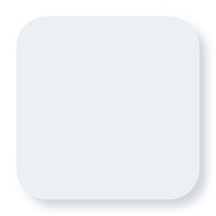 Uczniowie o inteligencji niższej niż przeciętna
Ogólne wymagania co do formy: 
- omawianie niewielkich partii materiału i o mniejszym stopniu trudności, 
- pozostawianie więcej czasu na jego utrwalenie, 
- podawanie poleceń w prostszej formie, 
- unikanie trudnych, czy bardzo abstrakcyjnych pojęć, 
- częste odwoływanie się do konkretu, przykładu, 
- unikanie pytań problemowych, przekrojowych, 
- wolniejsze tempo pracy,
- szerokie stosowanie zasady poglądowości, 
- odrębne instruowanie ucznia, 
- zadawanie do domu tyle, ile uczeń jest w stanie wykonać samodzielnie. 
Symptomy trudności:
- trudność w selekcji i wybraniu najważniejszych treści (tendencja do pamięciowego uczenia się wszystkiego po kolei),  
- problem z zapamiętywaniem dat, nazwisk, nazw, miejscowości, 
- nieumiejętność przekrojowego wiązania faktów i informacji. 
Sposoby dostosowania wymagań edukacyjnych: 
-  w związku z dużym problemem w selekcji i wyborze najważniejszych informacji z danego tematu można wypisać kilka podstawowych pytań, na które uczeń powinien znaleźć odpowiedź czytając dany materiał (przy odpytywaniu prosić o udzielenie na nie odpowiedzi). Podobnie postępować przy powtórkach, 
- pozostawianie większej ilości czasu na przygotowanie się z danego materiału (dzielenie go na małe części, wyznaczanie czasu na jego zapamiętanie i odpytywanie), 
- przestawianie liter.
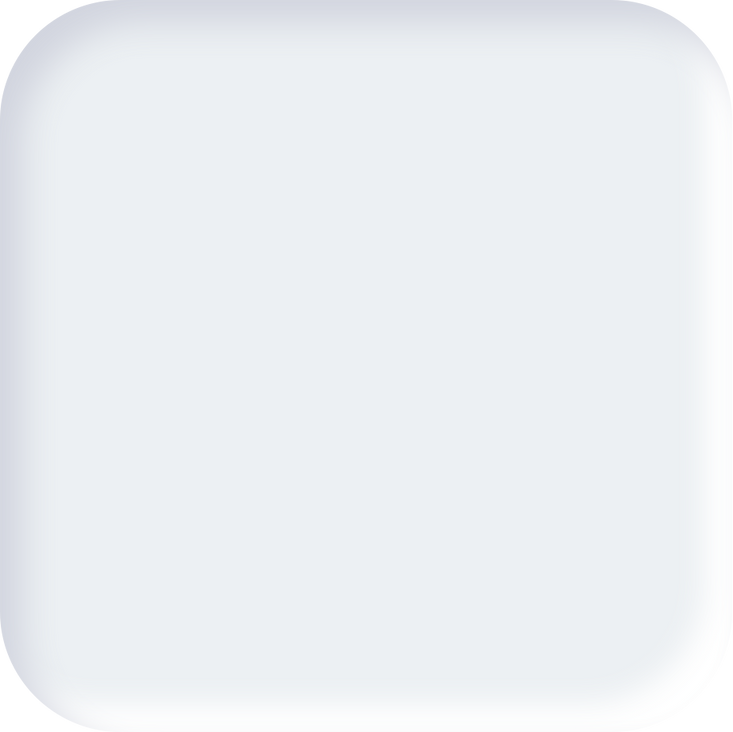 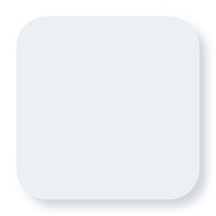 Specyficzne trudności w uczeniu się
Dyskalkulia, czyli trudności w liczeniu
Oceniamy przede wszystkim tok rozumowania, a nie techniczną stronę liczenia. Uczeń ma bowiem skłonność do przestawiania kolejności cyfr w liczbie i przez to jej zapis jest błędny. Zły wynik końcowy wcale nie świadczy o tym, że dziecko nie rozumie zagadnienia. Dostosowanie wymagań będzie  dotyczyło tylko formy sprawdzenia wiedzy poprzez koncentrację na prześledzeniu toku rozumowania w danym zadaniu i jeśli jest on poprawny - wystawienie uczniowi oceny pozytywnej.

Dysgrafia, czyli brzydkie, nieczytelne pismo
Dostosowanie wymagań będzie dotyczyło formy sprawdzania wiedzy, a nie treści. Wymagania merytoryczne, co do oceny pracy pisemnej powinny być ogólne, takie same, jak dla innych uczniów, natomiast sprawdzenie pracy może być niekonwencjonalne. Np., jeśli
nauczyciel nie może przeczytać pracy ucznia, może go poprosić, aby uczynił to sam lub przepytać ustnie z tego zakresu materiału. Może też skłaniać ucznia do pisania drukowanymi literami lub na komputerze.
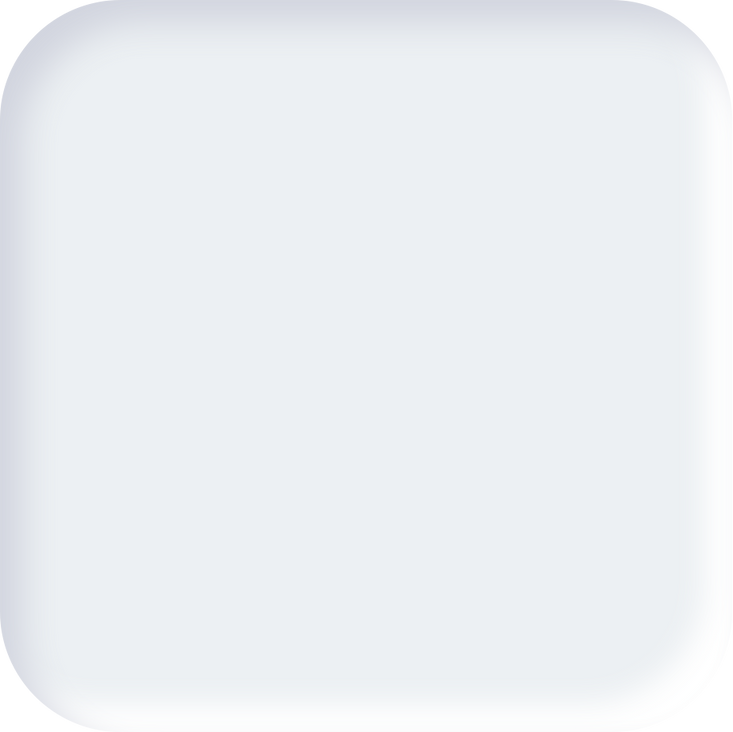 Ogólne zasady postępowania z uczniem z dysleksją rozwojową cz.1
- unikać głośnego odpytywania z czytania przy całej klasie,
- kontrolować stopień zrozumienia samodzielnie przeczytanych przez ucznia poleceń, szczególnie podczas sprawdzianów (wolne tempo czytania, słabe rozumienie jednorazowo przeczytanego tekstu może uniemożliwić wykazanie się wiedzą z danego materiału),
- ze względu na wolne tempo czytania lub/i pisania zmniejszyć ilość zadań (poleceń) do wykonania w przewidzianym dla całej klasy czasie lub wydłużyć czas pracy dziecka. Formy te należy stosować zamiennie 
- nie pozostawiać ucznia dłużej w klasie,
- ograniczać teksty do czytania i pisania na lekcji do niezbędnych notatek, których nie ma w podręczniku; 
- jeśli to możliwe dać dziecku gotową notatkę do wklejenia. Zalecenie to jest szczególnie istotne w przypadku dzieci u których stwierdzono dysgrafię,
- pisemne sprawdziany powinny ograniczać się do sprawdzanych wiadomości, wskazane jest, zatem stosowanie testów wyboru, zdań niedokończonych, tekstów z lukami – pozwoli to uczniowi skoncentrować się na kontrolowanej tematyce, a nie na poprawności pisania,
- wskazane jest preferowanie wypowiedzi ustnych. Sprawdzanie wiadomości powinno odbywać się często i dotyczyć krótszych partii materiału. Pytania kierowane do ucznia powinny być precyzyjne,
Ogólne zasady postępowania z uczniem z dysleksją rozwojową cz. 2
- w ocenie pracy ucznia wskazanie jest uwzględnienie poprawności toku rozumowania, a nie tylko prawidłowości wyniku końcowego. W przypadku prac pisemnych nauczyciel powinien zwrócić uwagę na graficzne rozplanowanie sprawdzianów – pod treścią zadania powinno być wolne miejsce na rozwiązanie. Pozwoli to uniknąć niepotrzebnych pomyłek przy przepisywaniu zadań na inną stronę np. gubienia, mylenia znaków, cyfr, symboli, tak charakterystycznych dla dzieci z dysleksją. 
- unikać wyrywania do odpowiedzi. Jeśli to możliwe uprzedzić ucznia (na przerwie lub na początku lekcji), że będzie dzisiaj pytany. W ten sposób umożliwiamy dziecku przypomnienie wiadomości, skoncentrowaniu się, a także opanowanie zapięcia emocjonalnego często blokującego wypowiedź, 
- dobrze jest posadzić ucznia blisko nauczyciela, dzięki temu zwiększy się jego koncentracja uwagi, ograniczeniu ulegnie ilość bodźców rozpraszających, wzrośnie bezpośrednia kontrola nauczyciela, bliskość tablicy pozwoli zmniejszyć ilość błędów przy przepisywaniu, 
- w przypadku ucznia z dysgrafią wskazane jest akceptowanie pisma drukowanego, pisma na maszynie, komputerze, zwłaszcza prac obszernych (wypracowań, referatów). Nie należy również oceniać estetyki pisma, np. w zeszytach. Jeśli pismo ucznia jest trudne do odczytania, można zamienić pracę pisemną na wypowiedź ustną.
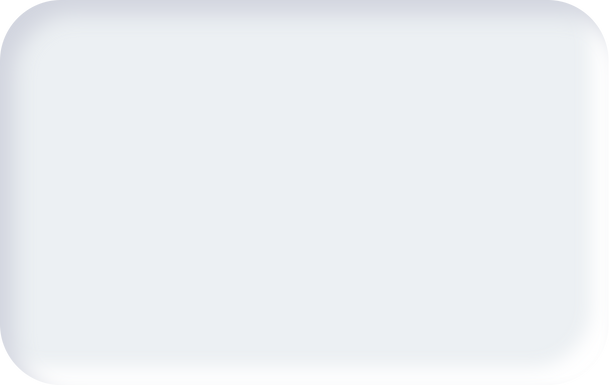 Symptomy trudności
- trudności z zapamiętywaniem nazw geograficznych, 
- trudności z opanowaniem systematyki (hierarchiczny układ informacji), 
- zła orientacja w czasie (chronologia, daty), 
- trudności z czytaniem i rysowaniem map historycznych, 
- trudności z orientacją w czasie i w przestrzeni (wskazywanie kierunków na mapie i w przestrzeni), 
- problemy z organizacją przestrzenną schematów i rysunków. 

Sposoby dostosowania wymagań edukacyjnych:
- uwzględniać trudności z zapamiętywaniem nazw, nazwisk, dat, 
- w czasie odpowiedzi ustnych dyskretnie wspomagać, dawać więcej czasu na przypomnienie, wydobycie z pamięci nazw, terminów, dyskretnie naprowadzać, 
- częściej powtarzać i utrwalać materiał, 
- podczas uczenia stosować techniki skojarzeniowe ułatwiające zapamiętywanie, 
- wprowadzać w nauczaniu metody aktywne, angażujące jak najwięcej zmysłów (ruch, dotyk, wzrok, słuch), używać wielu pomocy dydaktycznych, urozmaicać proces nauczania, 
- zróżnicować formy sprawdzania wiadomości i umiejętności tak, by ograniczyć ocenianie na podstawie pisemnych odpowiedzi ucznia, 
- przeprowadzać sprawdziany ustne z ławki, niekiedy nawet odpytywać indywidualnie często oceniać prace domowe.
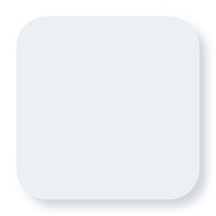 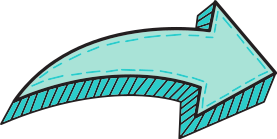 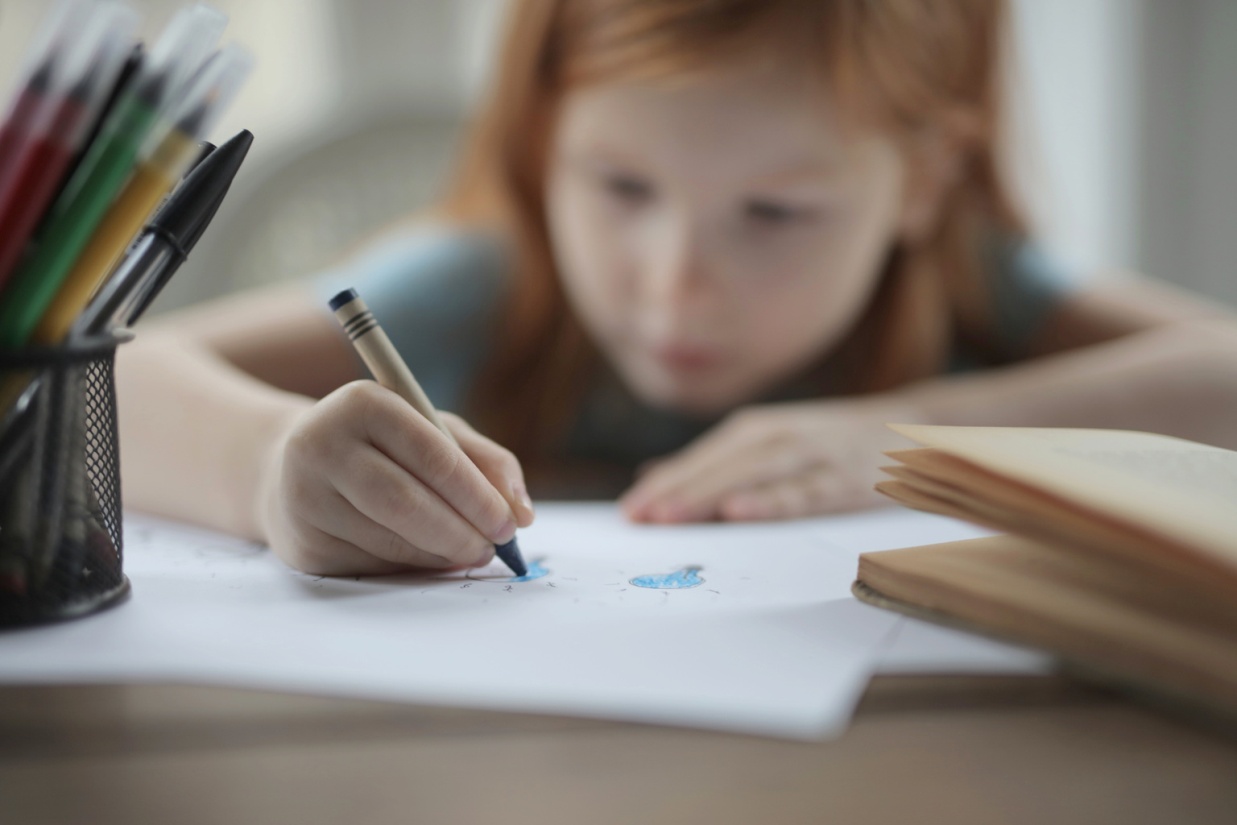 - w związku z dużym problemem w selekcji i wyborze najważniejszych informacji z danego tematu można wypisać kilka podstawowych pytań, na które uczeń powinien znaleźć odpowiedź czytając dany materiał (przy odpytywaniu prosić o udzielenie na nie odpowiedzi); podobnie postępować przy powtórkach, 
-  pozostawianie większej ilości czasu na przygotowanie się z danego materiału (dzielenie go na małe części, wyznaczanie czasu na jego zapamiętanie i odpytywanie), 
-  stosować metody poszukujące, obserwacyjne i badawcze. Ułatwia to uczniom przyswojenie wiadomości, 
-  należy mieć na uwadze zasadę stopniowania trudności oraz „od bliższego do dalszego”, 
-  szczególnie przydatne i ważne jest wykonywanie prostych zadań oraz ich obserwację; nastawienia na działanie mobilizuje i aktywizuje uczniów do pracy; działanie ułatwia zapamiętanie,
Dostosowania wymagań edukacyjnych 
do potrzeb psychofizycznych i edukacyjnych uczniów cz. 1
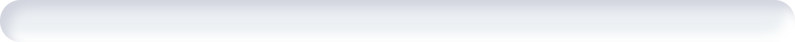 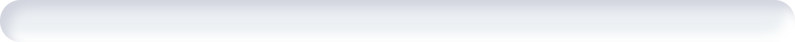 - pozostawić więcej czasu na naukę trudnych pojęć, symboli, 
-  na zajęciach historycznych nie stosować map konturowych, 
- unikać wywoływania ucznia do mapy; nie wymagać znalezienia z pamięci konkretnego punktu na mapie bez omówienia jego lokalizacji, 
- łagodniej oceniać wykresy, mapki, rysunki, które są mniej przejrzyste i mniej starannie wykonane, 
- w pracach klasowych, czy zadaniach przeznaczonych do samodzielnego wykonania upewnić się, czy uczeń rozumie czytany tekst; nie dyktować tekstu zadań; uczeń powinien dostać zapisane na kartce zadanie (uchroni go to przed błędnym zapisem danych, nadmiernym pośpiechem, popełnianiu błędów w pisaniu), 
- zapisywać na tablicy obce nazwy, 
- przygotować na kartce zwięzłe polecenia do pracy grupowej.
Dostosowania wymagań edukacyjnych 
do potrzeb psychofizycznych i edukacyjnych uczniów cz. 2
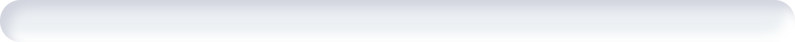 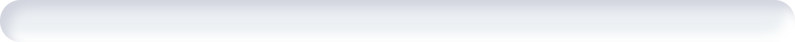 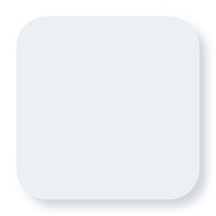 Uczeń słabowidzący
Symptomy trudności: 
- mylenie liter o podobnych kształtach 
- mylenie wyrazów o podobnej strukturze
- przestawianie liter
- nieprawidłowa technika czytania
- brak rozumienia tekstu w całości
- wolniejsze tempo czytania związane z problemami w spostrzeganiu całego wyrazu, zdania, 
- problemy z rozumieniem tekstu (konieczność koncentracji na postrzeganiu kształtu poszczególnych liter)
- możliwe trudności w pisaniu z uwagi na obniżoną sprawność spostrzegania i zakłóconą koordynację wzrokowo – ruchową, 
- możliwe popełnianie wielu błędów: przestawianie, mylenie, opuszczanie liter, błędy ortograficzne, złe rozplanowanie stron w zeszycie.
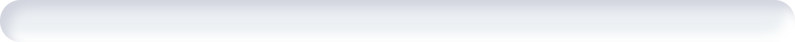 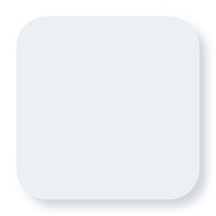 Uczeń słabowidzący
Sposoby dostosowania wymagań edukacyjnych:
- właściwe umiejscowienie dziecka w klasie (zapobiegające odblaskowi pojawiającemu się w pobliżu okna, zapewniające właściwe oświetlenie i widoczność)
- udostępnianie tekstów (np. testów sprawdzających wiedzę) w wersji powiększonej
- podawanie modeli i przedmiotów do obejrzenia z bliska
- zwracanie uwagi na szybką męczliwość ucznia związaną ze zużywaniem większej energii na patrzenie i interpretację informacji uzyskanych drogą wzrokową (wydłużanie czasu na wykonanie określonych zadań), 
- częste zadawanie pytania- „co widzisz?” w celu sprawdzenia i uzupełnienia słownego trafności doznań wzrokowych.
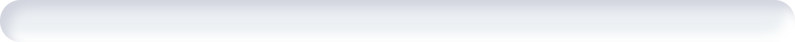 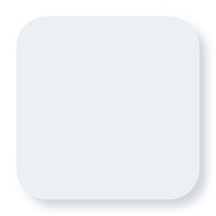 Uczeń słabosłyszący
Uczeń słabosłyszący, to dziecko, które ma pozostałości słuchu wystarczające do skutecznego odbierania informacji językowych za pomocą słuchu, najczęściej przy użyciu aparatu słuchowego. Nie ma związku przyczynowego między osłabieniem słuchu a inteligencją dziecka. 
Symptomy trudności: 
- dziecko sprawia wrażenie nieuważającego, może nie słyszeć instrukcji nauczyciela, 
- jest niechętne angażowaniu się w działania klasowe, obawia się porażki, ponieważ ma kłopoty z rozumieniem, 
- może reagować niewłaściwie w sytuacjach zabawowych (nie rozumie zasad gry lub intencji innych osób), 
- reaguje nietypowo na ustne instrukcje, 
- może mieć zaburzenia mowy, mały zasób słów i pojęć, 
- słabo czyta, 
- często myli głoski dźwięczne i bezdźwięczne, nie różnicuje głosek z trzech szeregów s-z-c-dz, sz-ż-cz-dż, ś-ź-ć-dź (np. zamiast „z” uczeń może napisać każdą inną literę s,ż,sz )
- zamienia i gubi litery, pomija cząstki wyrazów, myli końcówki – co powoduje zmianę treści znaczenia wyrazów, czasem pisze bezsensowne zlepki liter – w przypadku niezrozumienia ich znaczenia, 
- duże trudności sprawia dziecku poprawna pisownia, opanowanie gramatyki, składni i ćwiczenia stylistyczne.
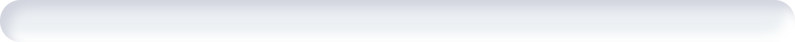 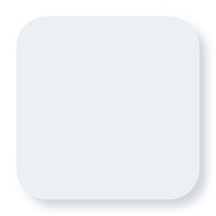 Uczeń słabosłyszący - sposoby dostosowania wymagań edukacyjnych  cz. 1
- zapewnić dobre oświetlenie klasy oraz miejsce dla ucznia w pierwszej ławce w rzędzie od okna. Uczeń będąc blisko nauczyciela (od 0,5 do 1.5 m), którego twarz jest dobrze oświetlona, może słuchać jego wypowiedzi i jednocześnie odczytywać mowę z ust. Należy też umożliwić dziecku odwracanie się w kierunku innych kolegów odpowiadających na lekcji co ułatwi lepsze zrozumienie ich wypowiedzi, 
- nauczyciel mówiąc do całej klasy, powinien stać w pobliżu ucznia ,zwrócony twarzą w jego stronę - nie powinien chodzić po klasie, czy być odwrócony twarzą do tablicy, to utrudnia odczytywanie mowy z jego ust, 
- należy mówić do ucznia wyraźnie używając normalnego głosu i intonacji, unikać gwałtownych ruchów głową czy nadmiernej gestykulacji, 
- trzeba zadbać o spokój i ciszę w klasie, eliminować zbędny hałas, który może być wzmacniany przez aparat co utrudnia dziecku rozumienie poleceń nauczyciela i wypowiedzi innych uczniów, powoduje też większe zmęczenie, 
- nauczyciel winien upewnić się czy polecenia kierowane do całej klasy są właściwie rozumiane przez dziecko niedosłyszące. W przypadku trudności zapewnić mu dodatkowe wyjaśnienia, sformułować inaczej polecenie, używając prostego, znanego dziecku słownictwa, można też wskazać jak to polecenie wykonuje jego kolega siedzący w ławce,
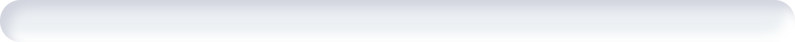 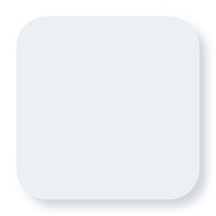 Uczeń słabosłyszący - sposoby dostosowania wymagań edukacyjnych  cz. 2
- uczeń z wadą słuchu ma trudności z równoczesnym wykonywaniem kilku czynności w tym samym czasie, nie jest w stanie słuchać nauczyciela - co wymaga obserwacji jego twarzy - jednocześnie otworzyć książkę na odpowiedniej stronie i odnaleźć wskazane ćwiczenie, często więc nie nadąża za tempem pracy pozostałych uczniów w klasie, 
- uczeń niedosłyszący powinno siedzieć w ławce ze zdolnym uczniem, zrównoważonym emocjonalnie, który chętnie dodatkowo będzie pomagał mu np. szybciej otworzy książkę, wskaże ćwiczenie, pozwoli przepisać notatkę z zeszytu itp., 
- w czasie lekcji wskazane jest używanie jak najczęściej pomocy wizualnych i tablicy (m.in. zapisanie nowego tematu, nowych i ważniejszych słów, dat na lekcji historii itp.), 
- można przygotować uczniowi z niedosłuchem plan pracy na piśmie opisujący zagadnienia poruszane w wykładzie lub poprosić innych uczniów w klasie, aby robili notatki z kopią i udostępniali je koledze,
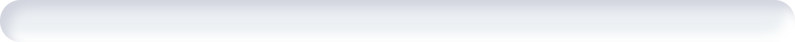 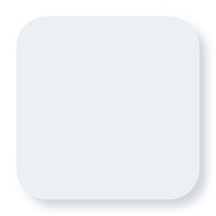 Uczeń słabosłyszący - sposoby dostosowania wymagań edukacyjnych cz. 3
- konieczne jest aktywizowanie dziecka do rozmowy poprzez zadawanie prostych pytań, podtrzymywanie jego odpowiedzi przez dopowiadanie pojedynczych słów, umowne gesty, mimiką twarzy, 
- nauczyciel podczas lekcji powinien często zwracać się do dziecka niesłyszącego, zadawać pytania – ale nie dlatego, aby oceniać jego wypowiedzi, ale by zmobilizować go do lepszej koncentracji uwagi i ułatwić mu lepsze zrozumienie tematu, 
- dziecko czytając tekst może założyć swój słowniczek niezrozumiałych zwrotów, 
- przy ocenie prac pisemnych dziecka nie należy uwzględniać błędów wynikających z niedosłuchu, one nie powinny obniżyć ogólnej oceny pracy, 
- uczeń niedosłyszący jest w stanie opanować konieczne i podstawowe wiadomości zawarte w programie nauczania ale wymaga to od niego znacznie więcej czasu i wkładu pracy, w porównaniu z uczniem słyszącym. Przy ocenie osiągnięć ucznia z wadą słuchu należy szczególnie doceniać własną aktywność i wkład pracy ucznia, a także jego stosunek do obowiązków szkolnych (systematyczność, obowiązkowość, dokładność).
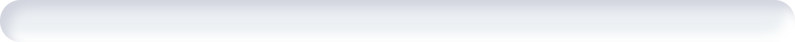 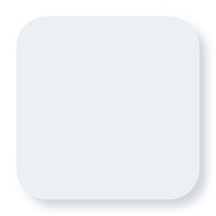 Uczeń z upośledzeniem w stopniu lekkim
Dostosowanie wymagań edukacyjnych w stosunku do możliwości uczniów - zasady prezentacji materiału: 
- stosowanie ćwiczeń doskonalących szybkość i precyzyjność spostrzegania, 
- zwracanie szczególnej uwagi na odróżnianie istotnych szczegółów, 
- wydłużanie czasu na zrozumienie prezentowanych treści materiału,  
- przekazywanie treści za pomocą konkretów uwzględniając krótkotrwały okres koncentracji, 
- podawanie atrakcyjnego wizualnie materiału mniejszymi partiami, 
- wykorzystanie w pracy z uczniem jego dobrego poziomu pamięci operacyjnej oraz uwzględnianie wolnego tempa uczenia się.
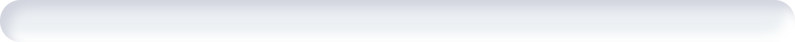 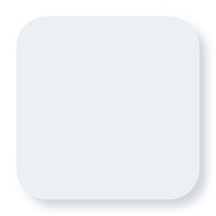 Uczeń z upośledzeniem w stopniu lekkim
Dostosowanie wymagań edukacyjnych w stosunku do możliwości uczniów - formy sprawdzania wiedzy i umiejętności: 
- wydłużanie czasu na opanowanie materiału, 
- uwzględnianie problemów z funkcją pamięci logicznej i abstrahowania, -  angażowanie ucznia do wypowiedzi ustnej uporządkowanej, 
- formułowanie krótkich i precyzyjnych poleceń w pracach klasowych, kartkówkach i testach.
Zasady oceniania:
- uwzględnianie przy ocenianiu możliwości wystąpienia błędów mających
związek z wadą wymowy,
- ocenianie wkładu pracy w wykonanie ćwiczeń,
- stosowanie zasady oceniania rzeczywistych indywidualnych postępów w nauce, a nie stanu faktycznego,
- stosowanie różnego rodzaju wzmocnień, tj. pochwały i zachęty,
- ograniczanie w wypowiadaniu się na określony temat do kilku prostych zdań,
- naprowadzanie podczas wypowiedzi ustnych poprzez pytania pomocnicze,
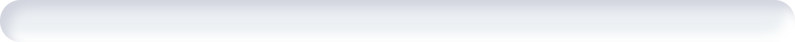 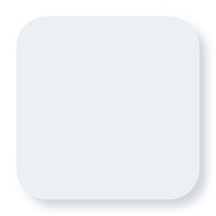 Uczeń z ADHD - zespołem nadpobudliwości psychoruchowej
Sposoby dostosowania wymagań edukacyjnych: 
- poświęcić uczniowi dużo uwagi, 
- wzmocnić wszystkie przejawy pożądanego zachowania, 
- stosować zrozumiałe dla ucznia reguły, 
- być konsekwentnym, 
- przekazywać treści w jasnej, prostej i krótkiej formie, 
- wszystkie konsekwencje pozytywne jak i negatywne wyciągać natychmiast, 
- pomóc uczniowi zorganizować świat wokół siebie, 
- stosować zrozumiały dla ucznia system pochwał i kar, 
- dostosować wymagania do możliwości ucznia, 
- usuwać z otoczenia ucznia przedmioty, plakaty, obrazki, które mogą je rozpraszać, 
- na miarę możliwości działać według wcześniej ustalonego planu, 
- zadania powinny być krótkie, ale urozmaicone, 
- uczyć pracy w grupie, 
- polecenia wydawać krótkimi, zdecydowanymi zdaniami.
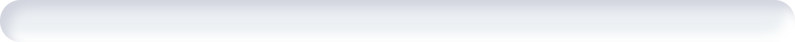 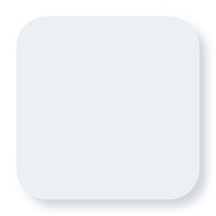 Uczeń z zaburzeniem funkcji percepcyjno-motorycznych
Symptomy zaburzeń funkcji wzrokowo- przestrzennych, integracji percepcyjno-motorycznej i lateralizacji: 
- trudności z czytaniem i rysowaniem map historycznych, 
- trudności z orientacją w czasie i przestrzeni (wskazywanie kierunków na mapie i w przestrzeni, obliczanie chronologii), 
- problemy z organizacją przestrzenną schematów i rysunków. 
Dostosowanie wymagań edukacyjnych z przedmiotów historycznych: 
- uwzględniać trudności z zapamiętywaniem nazw, terminów historycznych 
- w czasie odpowiedzi ustnych dyskretnie wspomagać, dawać więcej czasu na przypomnienie, wydobycie z pamięci nazw, terminów, dyskretnie naprowadzać, 
- częściej powtarzać i utrwalać materiał, 
- podczas uczenia stosować techniki skojarzeniowe ułatwiające zapamiętywanie, 
- wprowadzać w nauczaniu metody aktywne, angażujące jak najwięcej zmysłów (ruch, dotyk, wzrok, słuch) , używać wielu pomocy dydaktycznych, urozmaicać proces nauczania, 
- zróżnicować formy sprawdzania wiadomości i umiejętności tak , by ograniczyć ocenianie na podstawie pisemnych odpowiedzi ucznia, 
- przeprowadzać sprawdziany ustne z ławki, niekiedy nawet odpytywać indywidualnie, 
- często oceniać prace domowe.
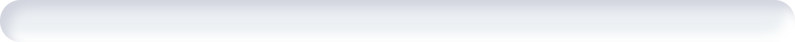 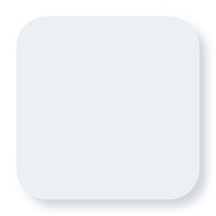 Uczeń z zespołem Aspergera
Zespół Aspergera jest zaburzeniem rozwoju mieszczącym się w spektrum autyzmu. Charakteryzuje się występowaniem trudności w komunikacji słownej i pozasłownej, niechęcią do zaakceptowania zmian, brakiem elastyczności w myśleniu oraz bardzo szczególnymi zainteresowaniami. Zespół Aspergera jest najłagodniejszą formą całościowych zaburzeń rozwoju.
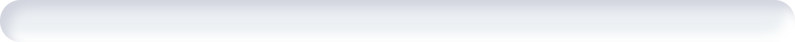 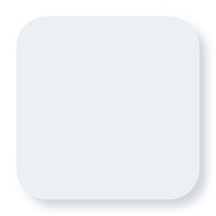 Uczeń z zespołem Aspergera - ogólne zasady postępowania cz.1
- dostosowanie do indywidualnych potrzeb ucznia miejsca nauki i procesu nauczania, 
- eliminowanie bodźców rozpraszających (wzrokowych, słuchowych), 
- dostosowanie metod i form pracy do indywidualnych potrzeb ucznia, 
- pomoc w nabywaniu umiejętności w zakresie „funkcji wykonawczych”, takich jak umiejętności organizacyjne i umiejętności uczenia się,
- stosowanie modelu edukacji opartego na doświadczeniu, 
- popieranie informacji słownych tekstem pisanym albo obrazem, ilustracją, filmem, 
- przedstawianie nowych pojęć lub materiału abstrakcyjnego w sposób możliwie najbardziej konkretny, 
- zwracanie się do dziecka bezpośrednio po imieniu, powtarzanie poleceń, sprawdzanie stopnia zrozumienia polecenia, czekanie aż rozpocznie pracę, 
- używanie krótkich zdań i podawanie jasnych instrukcji, 
- zachęcanie ucznia, by w razie potrzeby prosił o powtórzenie, uproszczenie czy zapisanie polecenia, 
- uwzględnianie deficytów w zakresie rozumienia niedosłownych wypowiedzi, ironii, metafor, słów i wyrażeń wieloznacznych, a także pojęć abstrakcyjnych, wyjaśnianie ich za pomocą obrazów albo przeciwieństw np. przyjaźń - wrogość
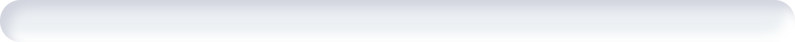 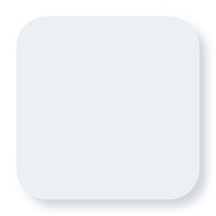 Uczeń z zespołem Aspergera - ogólne zasady postępowania cz.2
- używanie prostego języka, unikanie ironii, dowcipów, przenośni, idiomów, 
- w związku z trudnościami w prawidłowym odczytaniu przez ucznia sygnałów pozawerbalnych, każdy wyraz twarzy i gest powinien być poparty informacją słowną, 
- kreatywne wykorzystywanie zainteresowań ucznia, 
- wspomaganie rozwoju umiejętności komunikacyjnych (słownictwo, rozumienie), 
- dbanie o pozytywną więź z dzieckiem, praca w oparciu o tzw. pozytywne wzmocnienia – pochwały, nagradzanie, 
- wdrażanie i oczekiwanie od ucznia przestrzegania zasad panujących w szkole, 
- pomoc w sytuacjach przeżywanego stresu poprzez przewidywanie, zapobieganie, rozumienie przyczyn i rozwiązywanie stresujących sytuacji, 
- wspieranie i umożliwianie kontaktów społecznych, 
- w ocenianiu oddzielanie obszarów, w których trudności wynikają ze specyficznych trudności wynikających z zaburzenia, 
- dzielenie zadań na wieloetapowe, krótsze części, 
- wyznaczanie mniejszych ilości zadań do wykonania i krótszych zadań domowych, 
- indywidualizacja wymagań i ocen z przedmiotów, 
- sprawdzanie wiedzy ucznia w formie jaką preferuje.
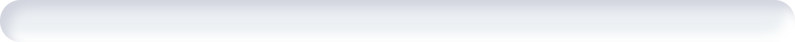